Цветник и
его
виды
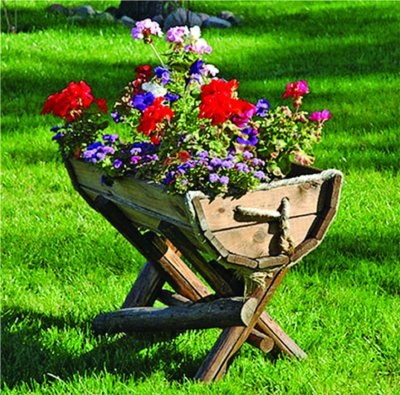 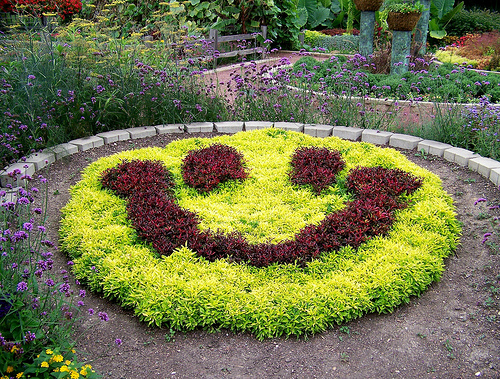 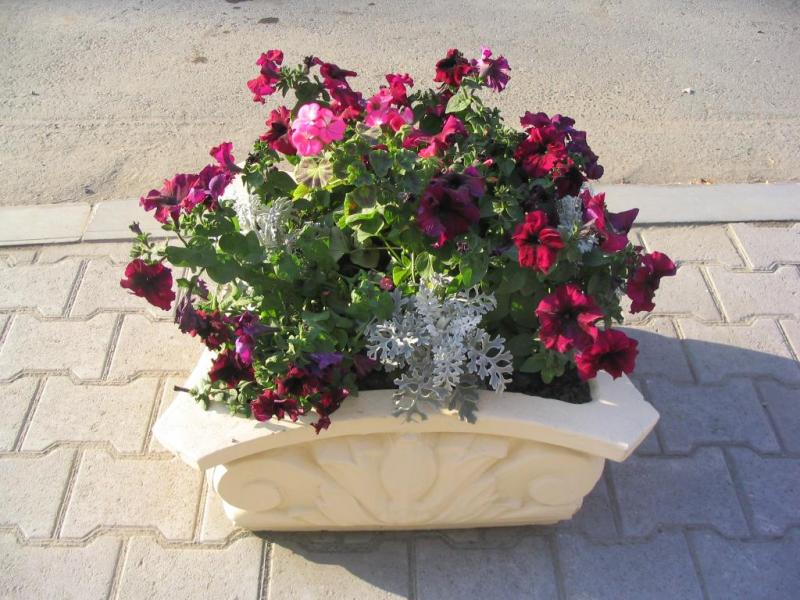 Составила Яковлева Е.М.
Цветник — участок (ограниченная территория), на котором выращивают декоративные растения.
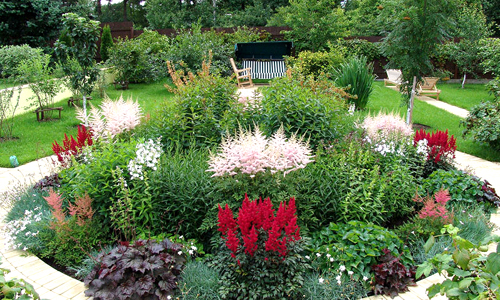 Каким бывает цветник?
Бордюр - узкий вытянутый цветник из низкорослых растений. 
Бордюры необходимы там, где надо подчеркнуть линейную границу определенной зоны сада.
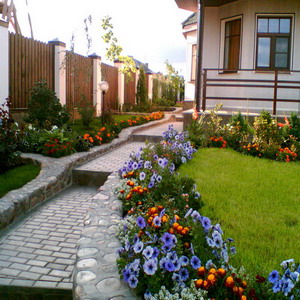 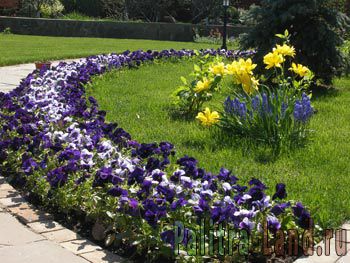 Рабатка - это цветник в виде длинной ленты, который размещают вдоль дорожек, строений или площадок с затейливым цветовым узором из различных цветов.
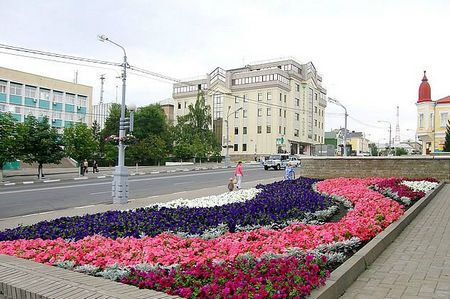 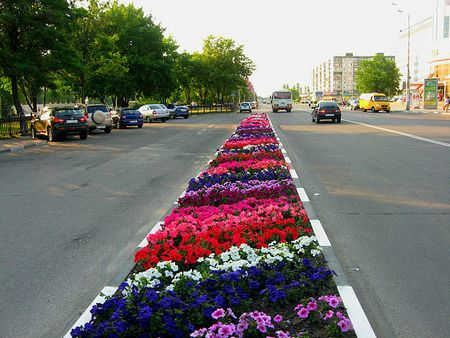 Арабески - геометрически сложные  узоры, которые выполняются из цветов и минеральных материалов (песка, гравия, мелкой гальки, гранитной или кирпичной крошки и др.). Располагают их в парадной части сада или парка для декорирования открытых плоских пространств.
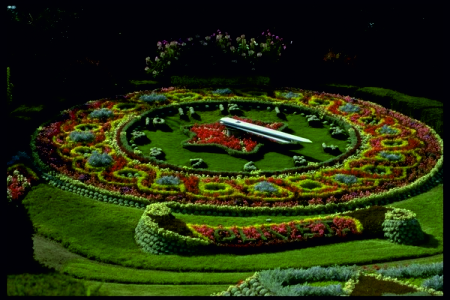 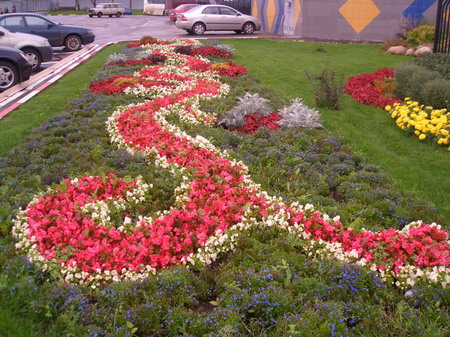 Клумба - это яркий цветник правильной геометрической формы с затейливым рисунком. Цветочная клумба - это однолетники, двулетники и луковичные с контрастной окраской цветов и листвы.
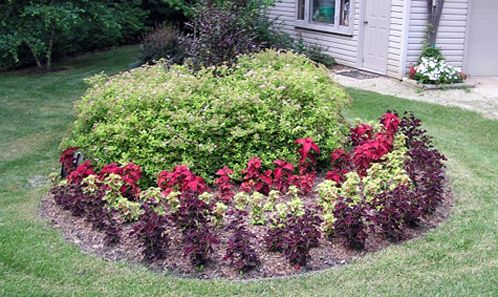 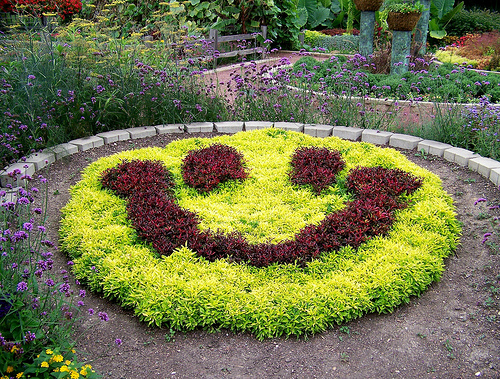 Вазоны - удобный способ выращивания нарядных однолетников и луковичных растений. Вазонами оформляют места, где разбивка обычного цветника нежелательна или невозможна   (асфальтированные и мощеные площадки, внутренние дворики и открытые террасы).
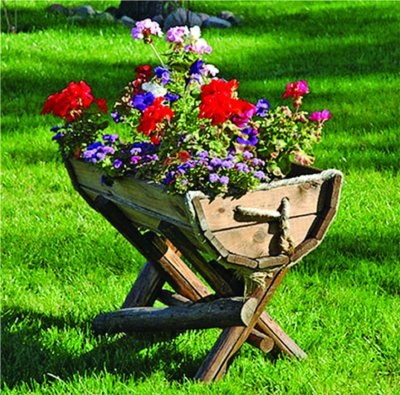 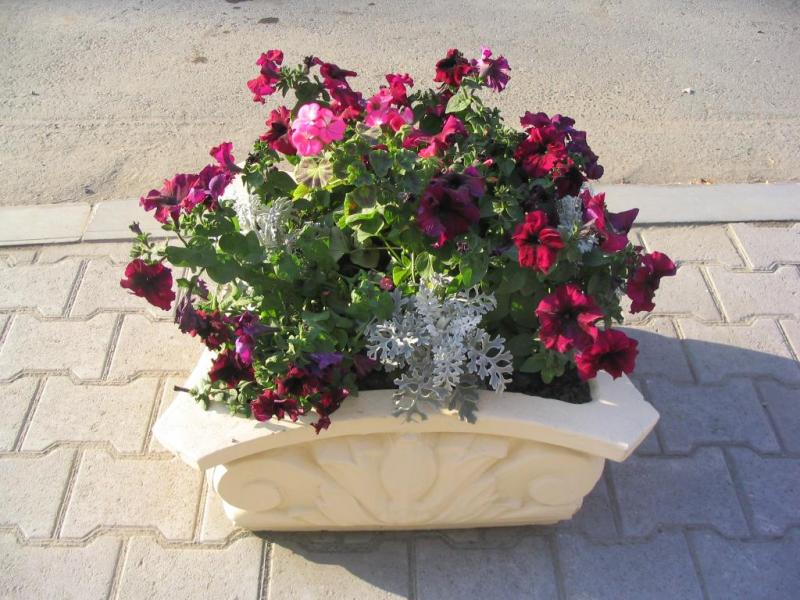 Роккарий (каменистая, альпийская горка) - отведенный для специфических многолетников, луковичных растений и карликовых хвойных пород в сочетании с камнями участок. В роккарии могут использоваться любые подходящие по экологическим требованиям растения.
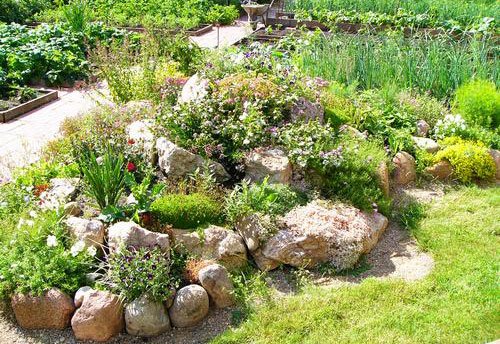 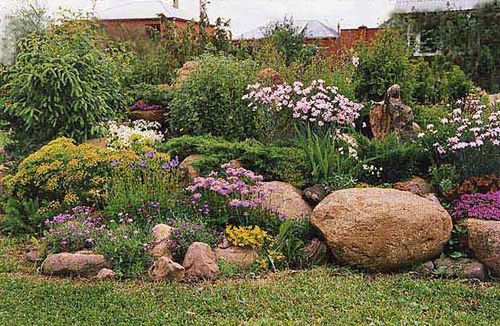 Розарий - цветник, составленный из различных сортов и групп роз. Несмотря на сортовое разнообразие, все розы достаточно прихотливы и требуют укрытия на зиму, поэтому удобнее выполнить посадку на одном участке, который полностью будет укрываться на зиму. Для розария выбирают теплое, солнечное место, желательно в парадной части сада.
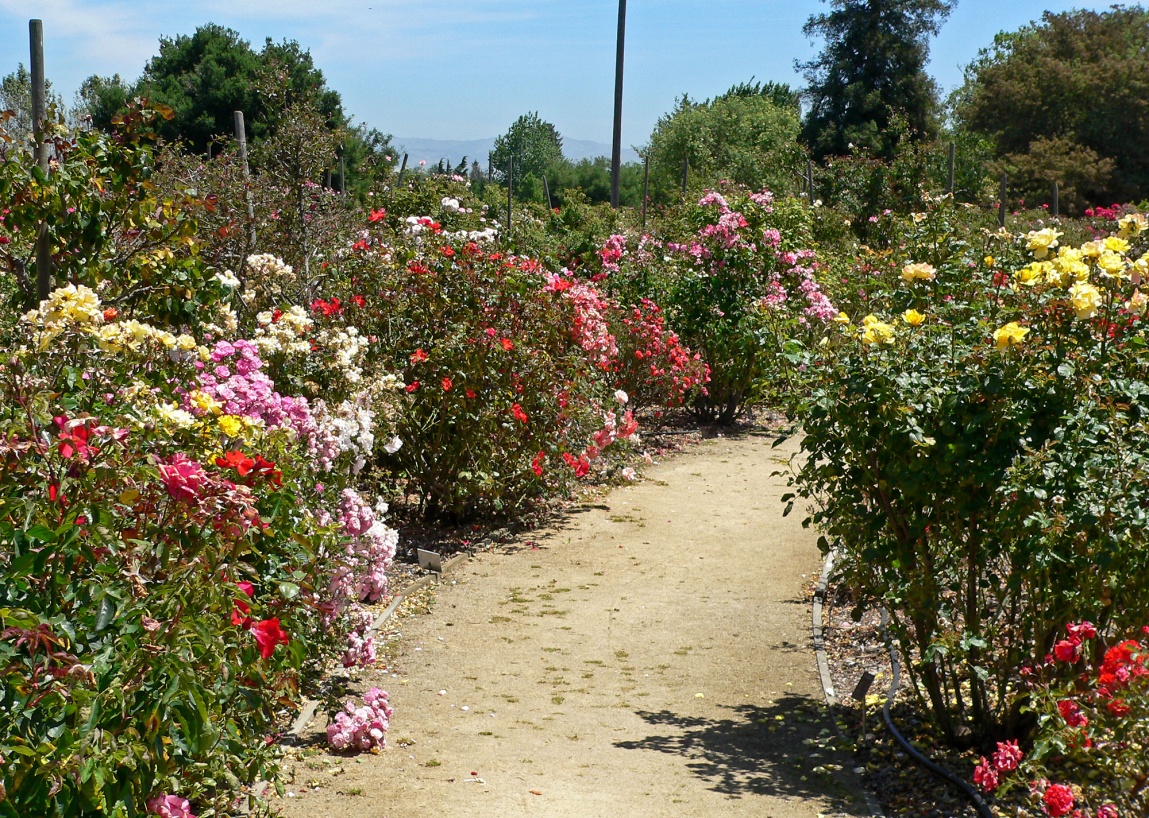 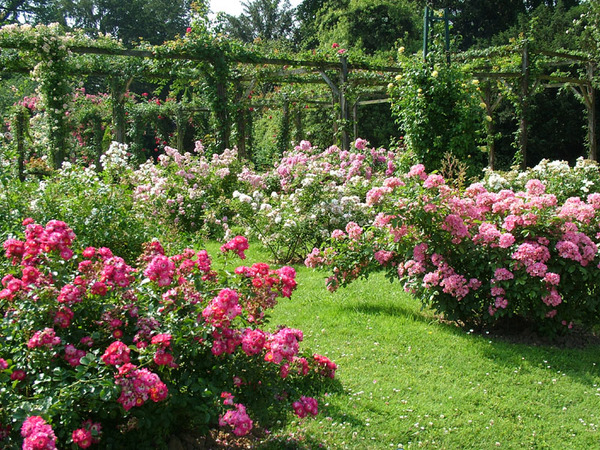 Вересковый цветник - цветник из вересковых растений, к которым относятся верески, эрики и рододендроны. Данную композицию располагают в полутени.
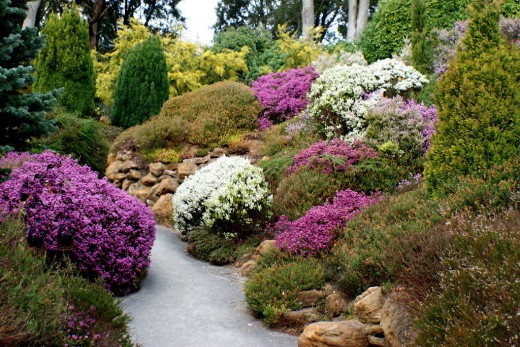 Мы с вами познакомились с разными видами цветников.
Насколько разнообразен мир цветников и растений, которые в них растут. 
Давайте вспомним названия цветников.
Рабатка
Бордюр
Арабески
Вазоны
Клумба
Розарий
Роккарии
Вересковый цветник
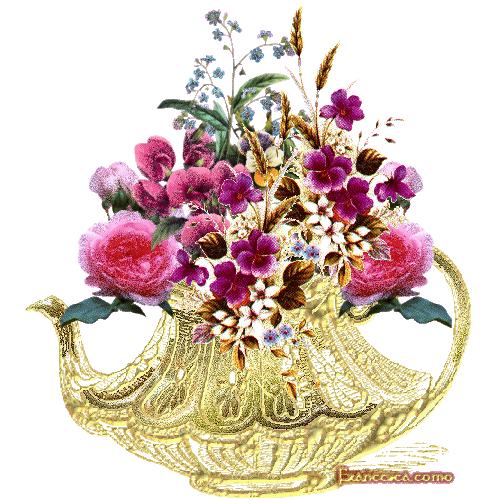 Спасибо.